ECE 264 Fall 2020Advanced C Programming
Yung-Hsiang Lu
Purdue University
yunglu@purdue.edu
Recursion 01
yunglu@purdue.edu
Common Misunderstanding
Wrong: Slow, Useless, Difficult to understand, Use too much memory, For exams only
Truth: Recursion is slow, useless, difficult to understand, inefficient, …., really bad, if you do not understand it. 
Many books do not explain recursion well.
If you understand recursion and use it properly, it can be fast and efficient.
yunglu@purdue.edu
Where Recursion is Used?
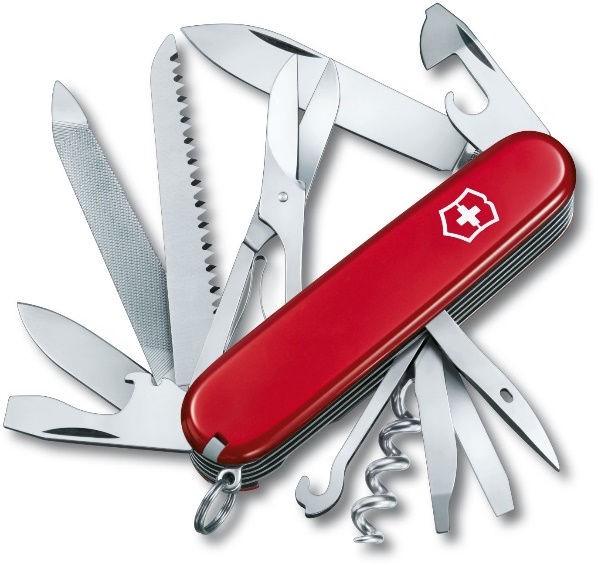 Sorting (almost everywhere, such as quick sort)
Strategy games (chess, go)
Optimization
…
Recursion is one of many tools. Recursion is good for solving some problems.
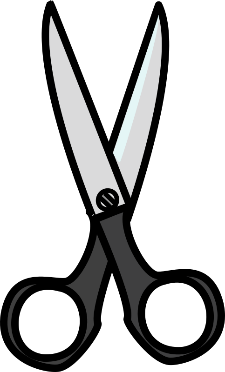 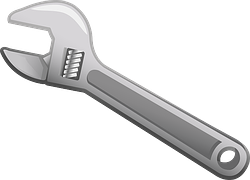 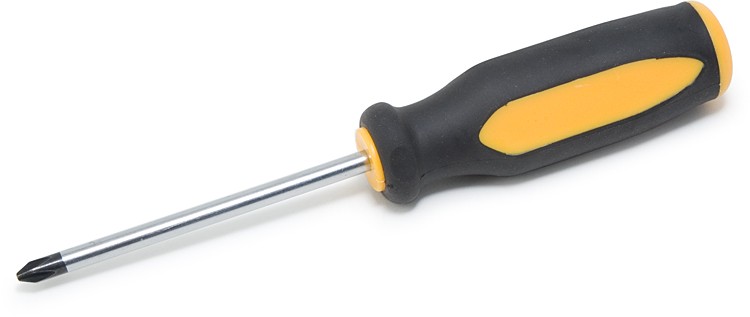 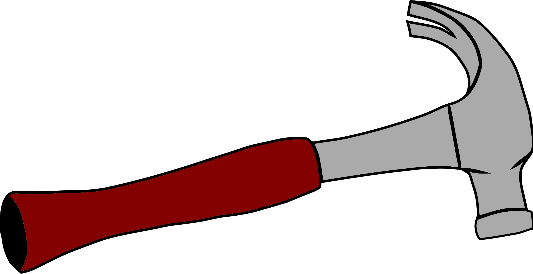 yunglu@purdue.edu
Recursion is natural
You have parents. Your parents have their parents. They have their parents. This is recursion.
You are younger than your parents. Your parents are younger than your grandparents. Different generations are different.
If you have no child, the recursion stops at you. If you have a child (or several children) and no grandchild, recursion stops at your child (or children).
Three essential components of recursion: recurring patterns, changes, and stop condition.
yunglu@purdue.edu
Please call your parents and tell them that they are part of recursion.Also thank them for supporting you to study at Purdue.Please tell them that you love them very much.
yunglu@purdue.edu
Recursion in Quick Sort
< R1
> R1
transitivity: if a > b and b > c, then a > c
> R2
< R2
yunglu@purdue.edu
Recursion in Binary Search (sorted data)
< v1
> v1
> v2
< v2
yunglu@purdue.edu
Recursion in Board Games
current state
different states after one move
yunglu@purdue.edu
3 Essential Components in Recursion
Stop condition (or conditions), also call terminating conditions: when nothing needs to be done. 
Changes. 
Recurring pattern.
yunglu@purdue.edu
Recursion good for “branches”
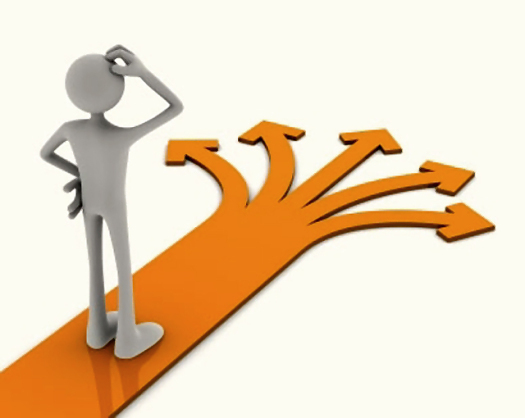 current state
different states after one move
yunglu@purdue.edu
Branch in Quick Sort (sorted data)
< R1
> R1
> R2
< R2
> R3
< R3
yunglu@purdue.edu
Select Balls
If you have an unlimited supply for red and blue balls, how many ways can you select n balls?
Orders matter: Red – Blue is different from Blue – Red.
second ball
first ball
B
B
R
2n options
B
R
R
yunglu@purdue.edu
You have an unlimited supply for red and blue balls. Two adjacent balls cannot be both Red. How many ways can you select n balls? Orders matter.
B
second ball
first ball
B
R
B
R
B
B
R
B
R
yunglu@purdue.edu
First Approach: list answers
one ball: two solutions: R or B
two balls: three solutions: RB, BR, or BB
three balls: five solutions: RBR, RBB, BRB, BBR, BBB
yunglu@purdue.edu
Divide the problem
If the first ball is B, the second can be R or B.
If the first ball is R, the second must be B.
B
B
R
B
R
B
B
R
B
R
yunglu@purdue.edu
Divide the problem
If the first ball is B, the second can be R or B.
If the first ball is R, the second must be B.
Suppose f(n) means the number of options to select n balls.
f(1) = 2 because there are two options to select 1 ball.
f(2) = 3 because there are three options to select 2 balls.
When n is larger, we shrink the problem slightly by selecting only one ball.
yunglu@purdue.edu
Shrink the problem by one ball
To select n balls, select one ball only.
If B is selected, there is no restriction of the next ball.
If the selected ball is B, the next can be R or B. The problem becomes selecting n-1 balls.
If the selected ball is R, the next must be B. . The problem becomes selecting n-2 balls.
Suppose f(n) means the number of options to select n balls.
first ball is B
first ball is R
yunglu@purdue.edu
Addition or Multiplication?
f(n) = f(n-1) + f(n-2) or
f(n) = f(n-1) × f(n-2)
first ball is B
first ball is R
yunglu@purdue.edu
Addition or Multiplication?
f(n) = f(n-1) + f(n-2) or
f(n) = f(n-1) × f(n-2)
if the two are either A or B, then add
if the two are independent, then multiply
first ball is B
first ball is R
yunglu@purdue.edu
Order meal in a restaurant
If a restaurant offers 4 options of beef, 3 options of chicken, 4 options of fish, and 5 options of salad, how much options do you have? 4 + 3 + 4 + 5 = 16



If there are three options of dessert, how many ways can you order meal + dessert? 16 × 3 = 48.
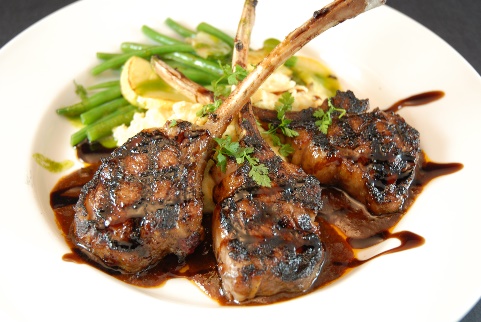 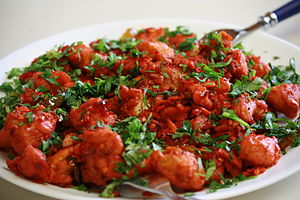 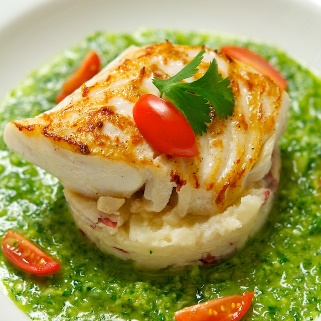 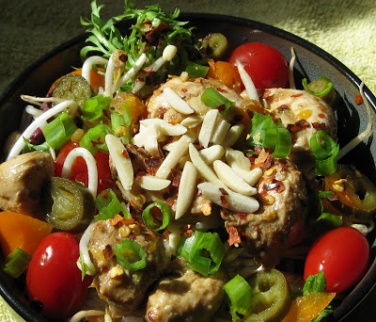 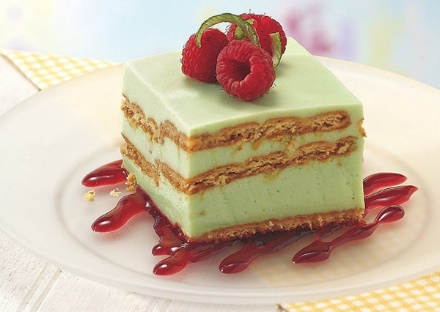 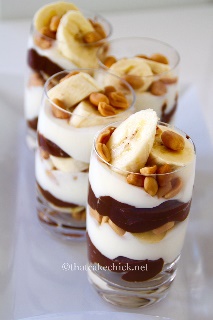 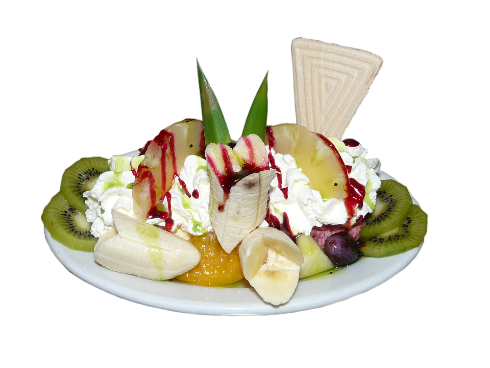 yunglu@purdue.edu
Addition or Multiplication?
f(n) = f(n-1) + f(n-2) or
f(n) = f(n-1) × f(n-2)
if the two are either A or B, then add
if the two are independent, then multiply
first ball is B
first ball is R
yunglu@purdue.edu
Shrink the problem by one ball
f(1) = 2 and f(2) = 3: stop condition: when n is 1 or 2
f(n) = f(n - 1) + f(n - 2)
f(n - 1) = f(n - 2) + f(n - 3)
f(n - 2) = f(n - 3) + f(n - 4)
f(n - 3) = f(n - 4) + f(n - 5)
…
change: n becomes smaller and smaller
recurring pattern
yunglu@purdue.edu